Итоги международной специализированной выставки
MITEX
8-11 ноября 2011 г. 
Москва, Россия
Организатор	               Стратегический партнер                 Официальная поддержка                        Поддержка
						                           посетительских программ





                    Официальные спонсоры выставки Mitex 2011
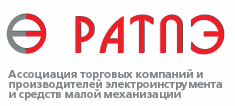 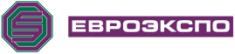 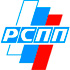 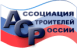 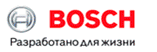 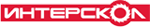 Организаторы и поддержка
ООО «Евроэкспо» - организатор выставочных мероприятий и конференций в России 

РАТПЭ  - Российская Ассоциация торговых компаний и производителей электроинструмента и средств малой механизации,  объединяющая крупнейших игроков рынка с целью создания  цивилизованного  рынка электроинструмента и средств малой механизации 

РСПП (Российский союз промышленников и предпринимателей) - общероссийская организация, представляющая интересы деловых кругов

АСР (Ассоциация строителей России) – общественная организация представляющая интересы российского строительного рынка

ЗАО «Интерскол» - ведущая российская компания − разработчик, производитель и продавец инструмента 

ООО Robert Bosch – крупнейший мировой производитель диагностического оборудования и электроинструмента
Тематические разделы
Технологии изготовления и восстановления инструмента
Контрольно-измерительные и испытательные приборы и инструменты
Стандартизация и системы контроля качества продукции
Садово-огородный инструмент и оборудование
Инструмент для лесной промышленности
Оборудование для строительно-монтажных работ
Инструмент для окрасочных и малярных работ
Компрессорное оборудование
Генераторное оборудование
Крепеж, скобяные изделия
Тара и упаковка, приспособления для мастерских и складов
Спецодежда и средства индивидуальной защиты
Научно-техническая литература и информация
Бытовые деревообрабатывающие станки
Инструменты и станки для обработки металла, проволоки, труб, камня, стекла, керамики, пластмасс
Слесарный и монтажный инструмент
Ручной электрифицированный инструмент
Инструмент и оборудование для автосервиса
Гидравлический ручной инструмент
Пневматический ручной инструмент
Прецизионный инструмент
Алмазный и твердосплавный инструмент
Оборудование для резки различных материалов
Оборудование и технологии электроэрозионной обработки
Оборудование для абразивно-струйной обработки
Гальваническое оборудование и технологии
Лазерная техника
Обработка листового металла
Итоги MITEX 2011
450 экспонентов

16 стран мира: Великобритания, Германия, Индия, Испания, Италия, Китай, Латвия, Лихтенштейн, Польша, Португалия , Республика Беларусь, Россия, Тайвань, Украина, Франция, Швеция

Среди постоянных участников выставки - АМИДА/СПАРКИ, СТЭНЛИ БЛЭК энд ДЭККЕР, БРИГАДИР ТЕХНОЛОДЖИС, BOSCH, ВАЛЬД, ВНЕШТЕХКОНТРАКТ, ГЕРМЕС, ГЛОБАЛ ГАРДЕН ПРОДАКТС, ДЖЕМЭН ТУЛС, ДИОЛД, ИНСТРУМЕНТ ДВТ, ИНТЕРСКОЛ, ИНФРАКОМ, КЕРХЕР, КОРДОБА AET, ЛИТ ТРЕЙДИНГ, МЕТАБО, ПРОРАБ, СЕВЕРО-ЗАПАДНЫЙ ТОРГОВЫЙ ДОМ, ХУСКВАРНА, ЦЕНТР ИНСТРУМЕНТАЛЬНОЙ ТОРГОВЛИ, ЭНКОР

Коллективные экспозиции Германии, КНР, Республики Тайвань

Количество посетителей - более 10 000 человек

95% посетителей – специалисты

Общая площадь выставки более 22 тыс. кв. м.
АУДИТ
В 2010 и 2011 году выставка MITEX прошла аудит статистических показателей
В конце 2011 года организаторы выставки получили знак Всемирной Ассоциации Выставочной Индустрии UFI как свидетельство высочайшего уровня организации и проведения выставочного мероприятия
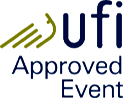 Рекламная кампания MITEX 2011
40 печатных специализированных СМИ

16 крупнейших специализированных порталов

Масштабная реклама в Интернете

Прямое информирование потенциальных посетителей (база более 80 тыс. адресов)

Прямое распространение пригласительных билетов (30  тыс. почтовая рассылка, 6 тыс. – торговые компании, дилеры, распространение на строительных рынках)

Издание бюллетеня «Новости MITEX» (распространение через ИД «Потребитель», региональные сетевые специализированные магазины)
Деловая программа выставки
РАТПЭ: конференция  «Российский рынок электроинструмента и средств малой механизации. Состояние и перспективы»

ООО «Группа «Омега»: семинар «Минимизация коммерческих рисков в условиях больших сроков поставки товара»

ООО «НАНОТЕХНОЛОГИИ»: семинар «Смазочные материалы для электро- и бензоинструмента: применение масел и пластичных смазок»

ООО «Кондтроль»: Семинар «Рынок строительных лазеров в РФ. Тенденции, перспективы, инновации»

Демонстрационная зона MITEX – презентации, мастер-классы и шоу участников выставки – «German Tools», ООО «Роберт Бош», ООО «Геоприбор», «OREGON», ГК «Хайтек Инструмент», «Интерскол», «DeWALT», «ELORA», «FISKARS» 

Презентации и акции участников выставки – журнал Wood Master, ООО «АванТехник», ООО «Техконтракт», DeWALT,ООО «Дистрибьюторский Центр ЮНИСОО», ГК «Хайтек инструмент», ООО «Гермес» и др.

«ПАРКЛАЙН ЛОГИСТИК»: Семинар «Прикладные аспекты осуществления ВЭД в условиях действия Таможенного Союза и Концепции ФТС РФ по переносу таможенного оформления на границы России»

ООО «ГЕРМЕС»: Семинар «Новинки от известных брендов «Sturm!», «Энергомаш», «BauMaster»
Конференция «Российский рынок электроинструмента и средств малой механизации. Состояние и перспективы»
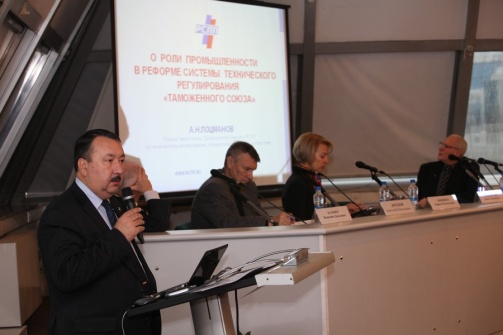 Доклады:
Российский рынок электроинструментов, измерительной техники, садовой техники  и генераторов. Состояние и перспективы.                                          Долгоруков Александр Александрович, председатель Комитета по маркетингу Ассоциации РАТПЭ.
Активизация работ по гармонизации национальных стандартов с международными в области электроинструмента.                                         Зажигалкин Александр Владимирович, Заместитель Руководителя Федерального агентства по техническому регулированию и метрологии.
Техническое регулирование, стандартизация и оценка соответствия в рамках Таможенного союза Белоруссия – Казахстан – Российская Федерация.                                              Лоцманов Андрей Николаевич, Председатель Совета по техническому регулированию и стандартизации при Минпромторге России, первый заместитель Председателя комитета по техническому регулированию РСПП.
Новые правила регулирования внешнеэкономической деятельности в условиях Таможенного союза.                                                                            Лякишева Марина Всеволодовна, член Экспертных Советов по таможенному регулированию Госдумы РФ и Комиссии таможенного Союза.
О деятельности корпоративной кафедры «Средства малой механизации строительства» в Московском государственном строительном университете (МГСУ).                                                                                                         Профессор Дроздов Анатолий Николаевич, заведующий корпоративной кафедрой МГСУ.
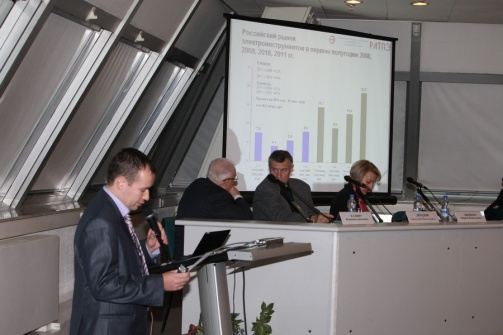 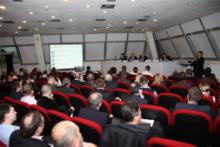 География посетителей
Должностной уровень посетителей
Какие отрасли представляли посетители
Типы предприятий
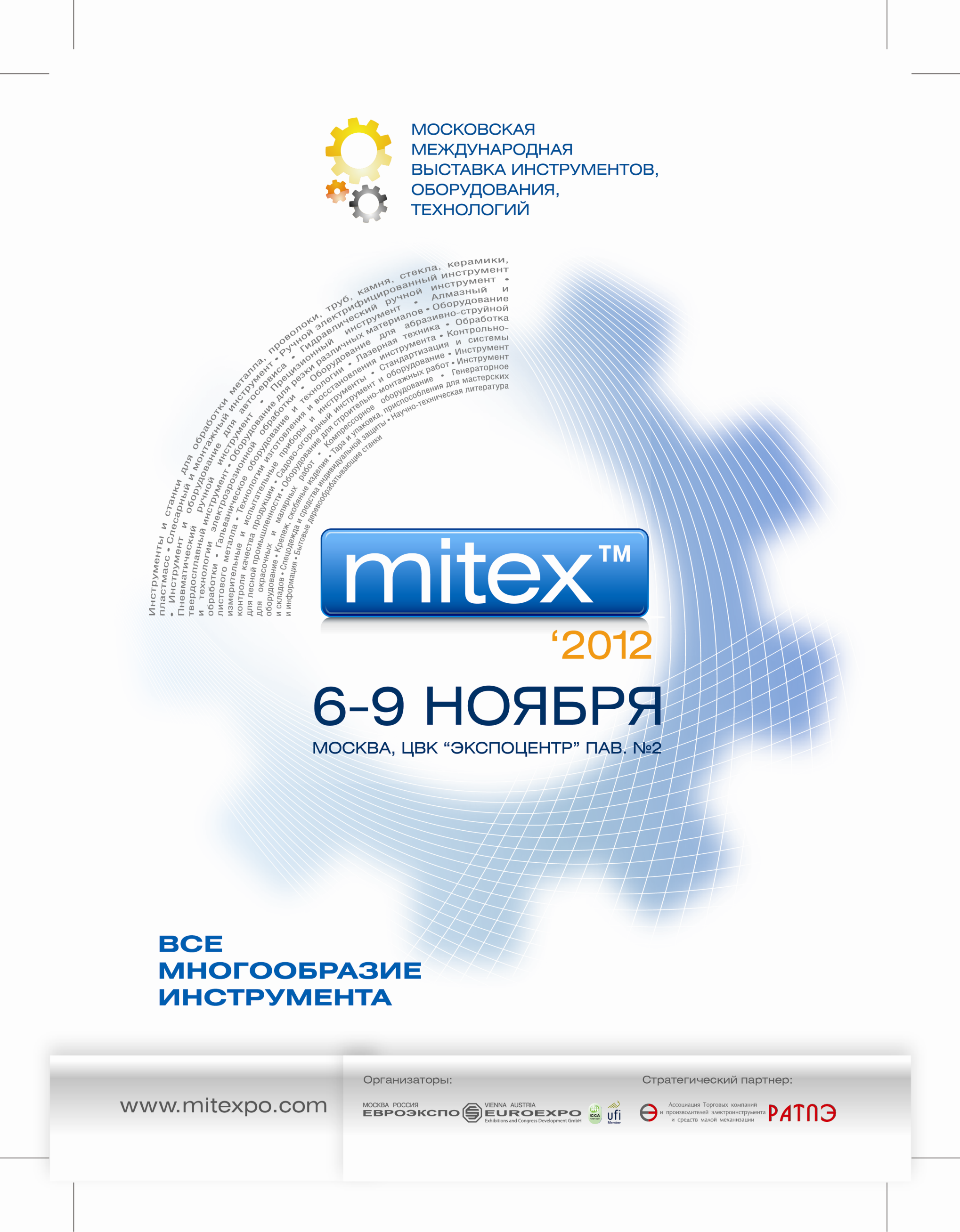 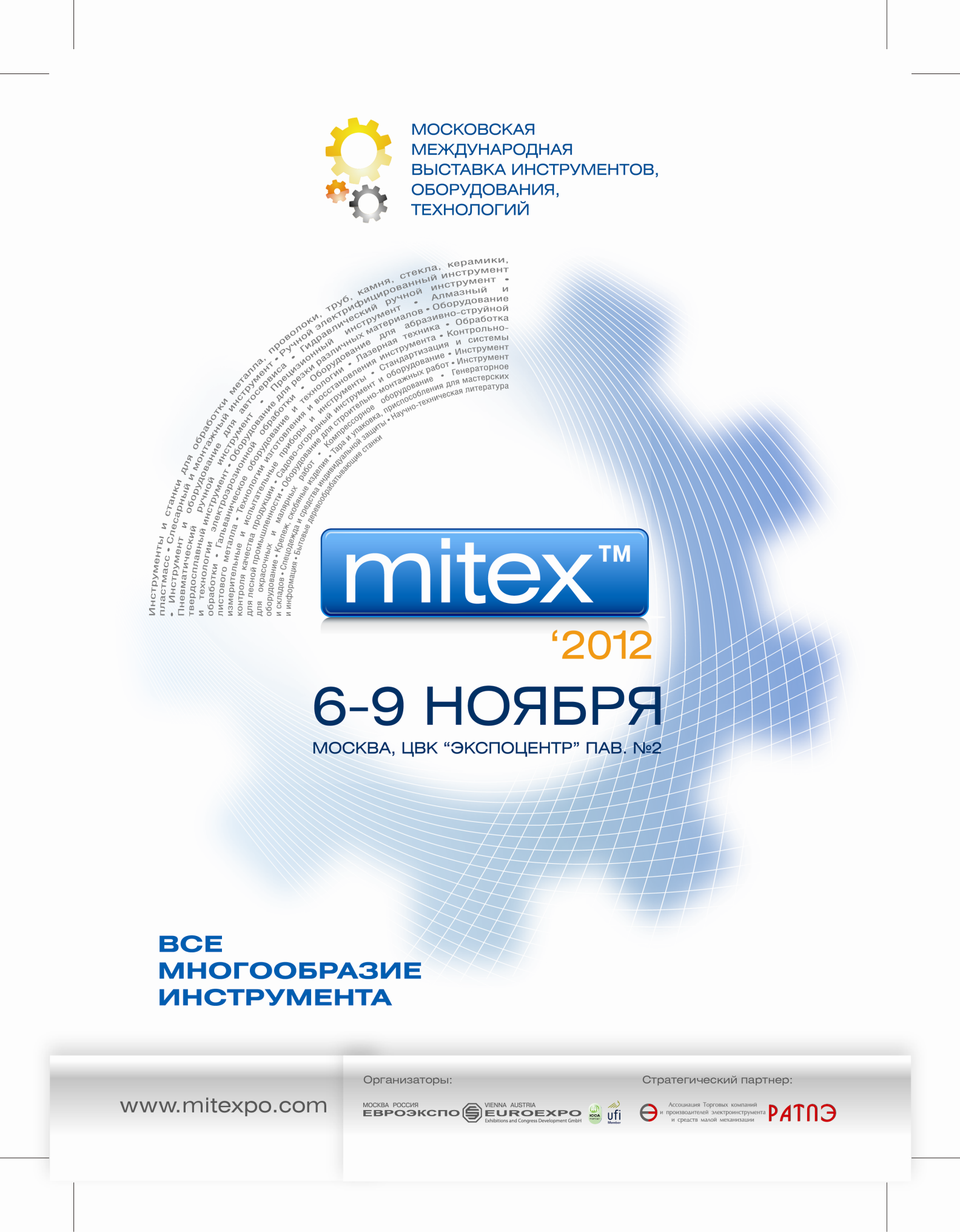 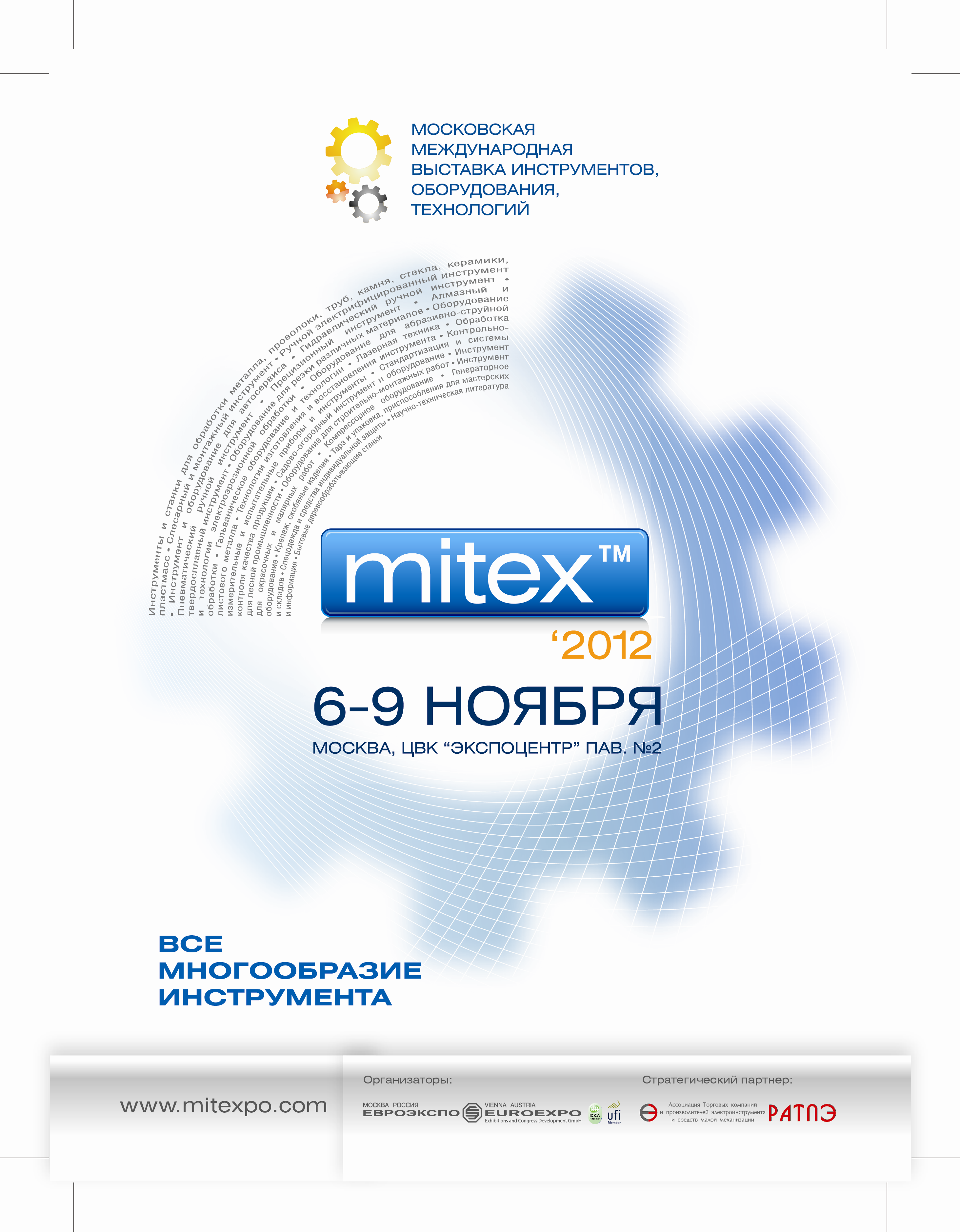 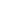 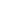 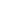 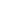 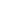 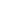 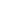 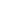 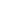 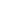